Разработка вопросов правосознания в трудах П.И. Новгородцева
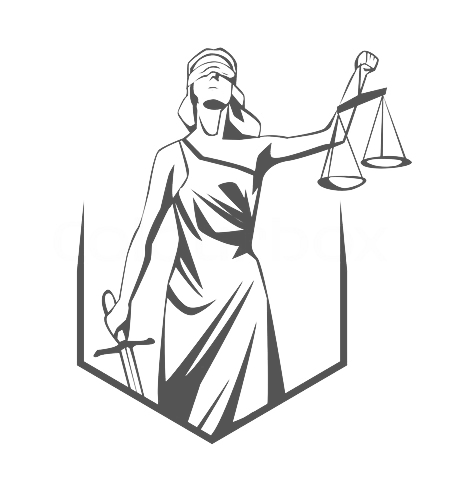 Выполнила ученица 
10 класса МБОУ СОШ № 32
г. Новочеркасска 
Белозерова Елена
Правосознание — форма общественного сознания, представляющая собой систему правовых взглядов, теорий, идей, представлений, убеждений, оценок, настроений, чувств, в которых выражается отношение индивидов, социальных групп, всего общества к существующему и желаемому праву, к правовым явлениям, к поведению людей в сфере права.
Правосознание
Философия
Теория государства и права
Социология
П.И. Новгородцев
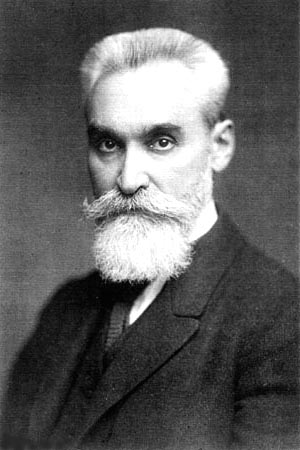 Создание философии права
Возрождение естественной теории права
Влияние русской интеллигенции на социум
Кризис современного правосознания
Философия права
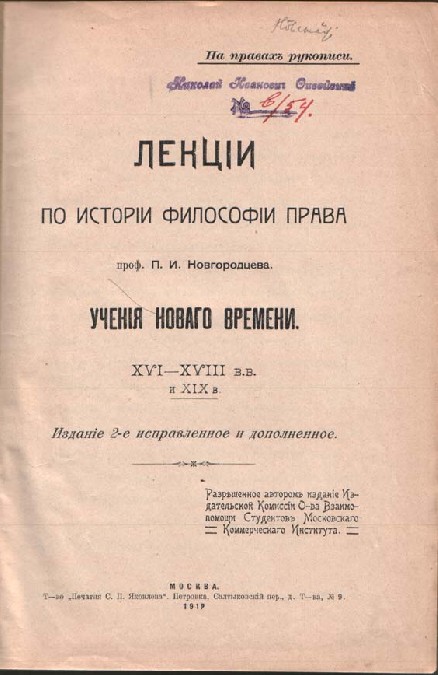 Концепция общественного идеала
Переворот к философско-правовому идеализму
Проблема соотношения права и государства
Естественно-правовая теория
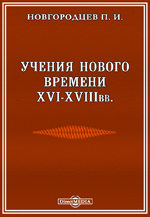 Противопоставление естественного права праву положительному

Естественное право - неискоренимая потребность человеческого мышления

Естественное право - реформаторский нравственный идеал для совершенствования законодательства.
Об общественном идеале
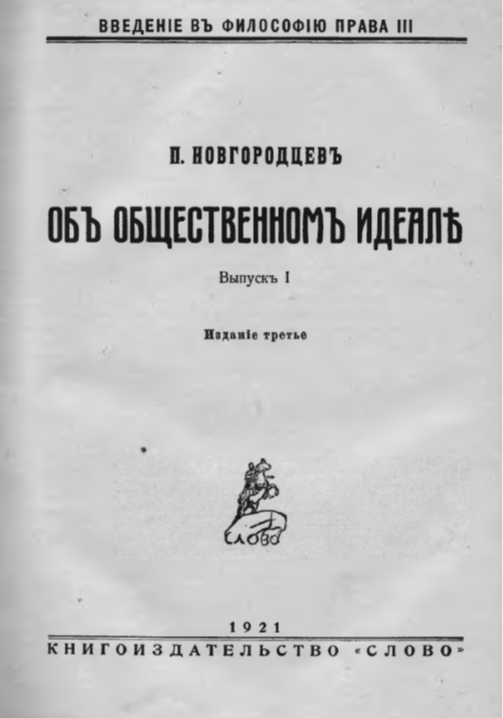 Личность – универсальный идеал

Концепция универсализма

Проявление абсолютного идеала в историческом прогрессе
Причины кризиса современного правосознания
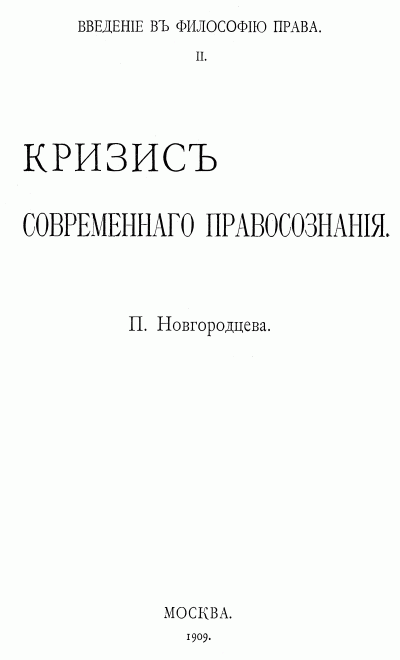 Распространение нигилизма в рядах интеллигенции

Стремление к провозглашенной Западом демократии

Человеческое равнодушие, обусловленное идеей об особом пути развития России
Оценка современного правосознания
Кризис общей культуры России (составной частью которой является правовая культура);

Недостатки правовой культуры представителей всех ветвей власти, подрывающие их авторитет у населения;

Наличие существенных недоработок в системе правового информирования населения, правового образования.
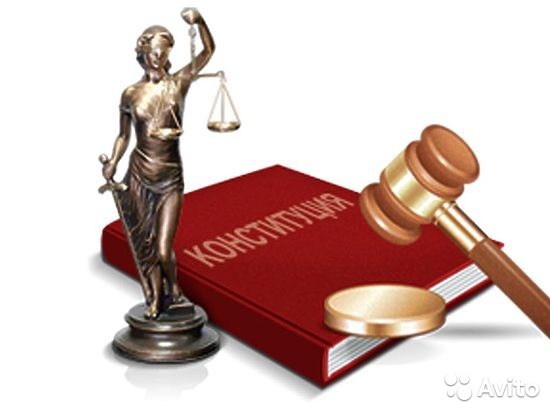 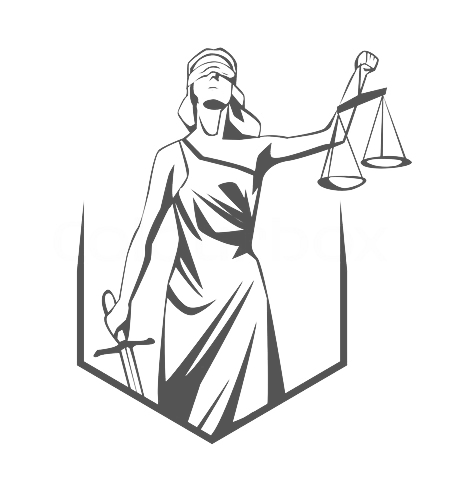 Спасибо за внимание!